Методическая копилка участника конкурса «Учитель года - 2023» по теме «Использование современных образовательных технологий в работе с детьми старшего дошкольного возраста»
АКСЕНОВА КРИСТИНА ВИТАЛЬЕВНА, 
ВОСПИТАТЕЛЬ 
МБДОУ № 26 г. УГЛЕГОРСКА
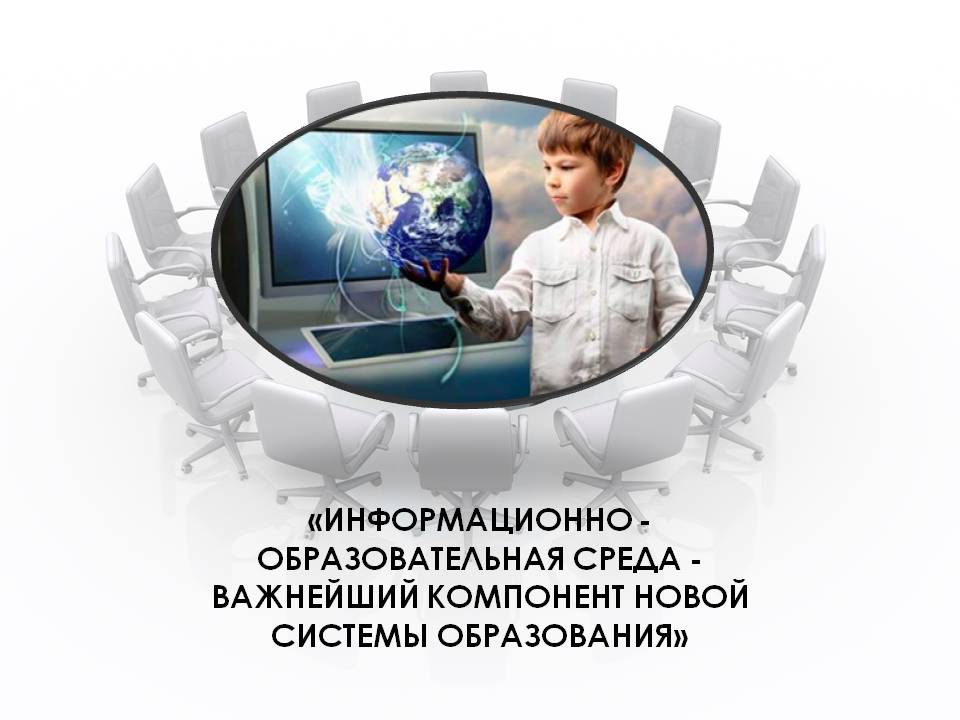 Использование ИКТ
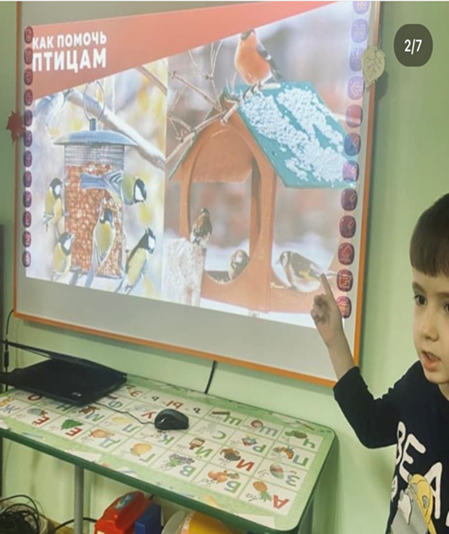 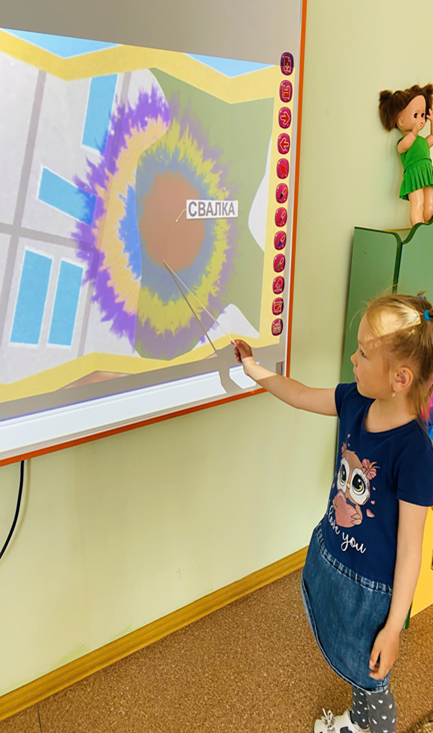 Интерактивный стол
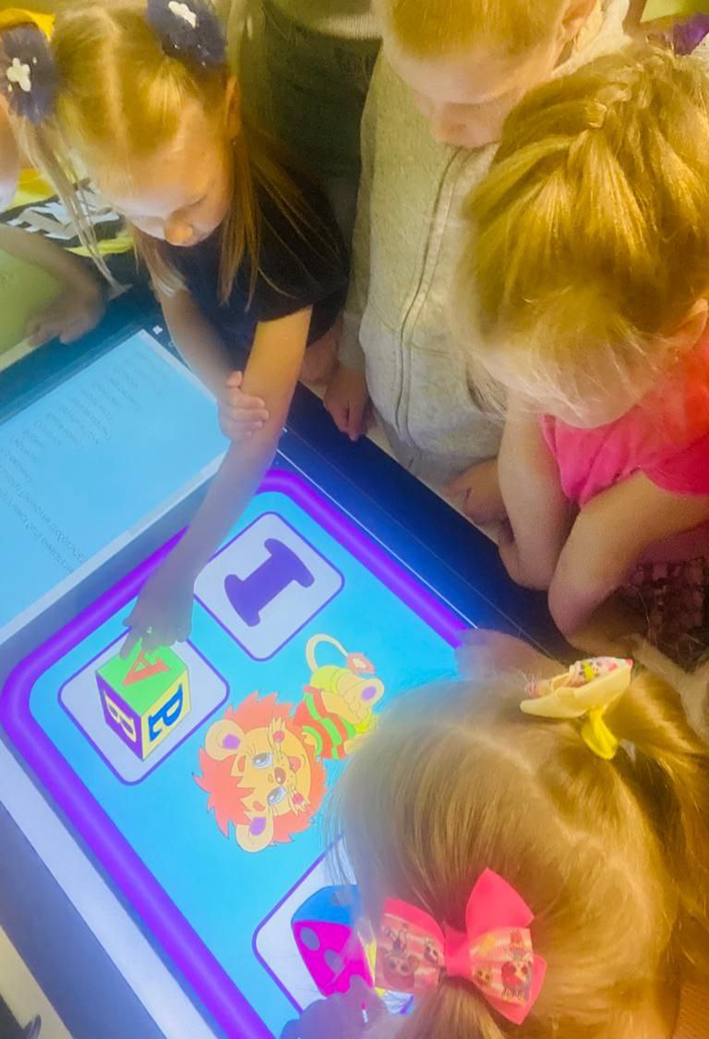 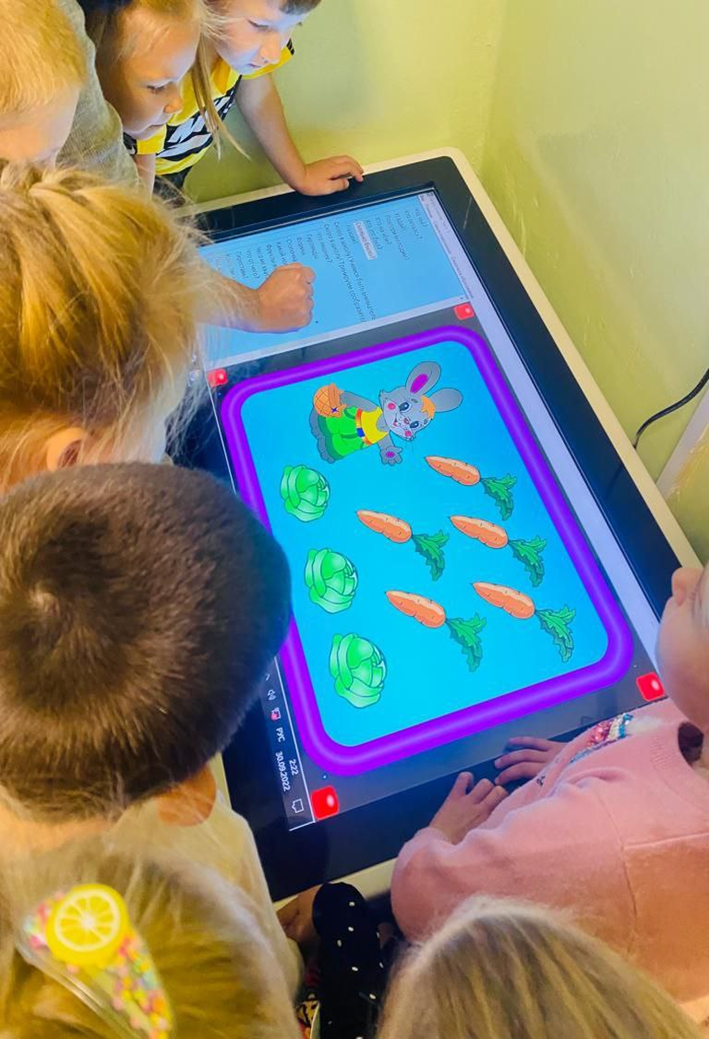 Интерактивный пол
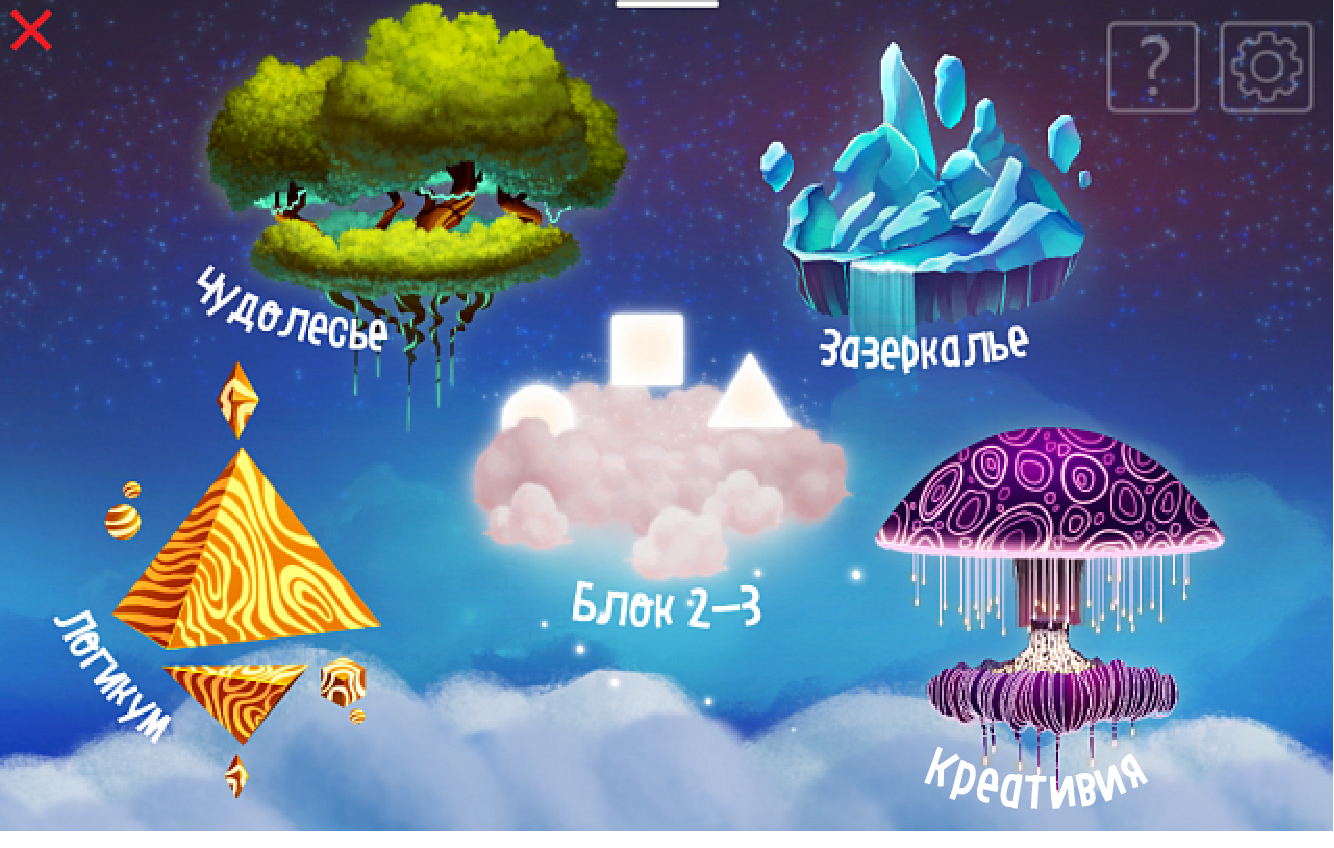 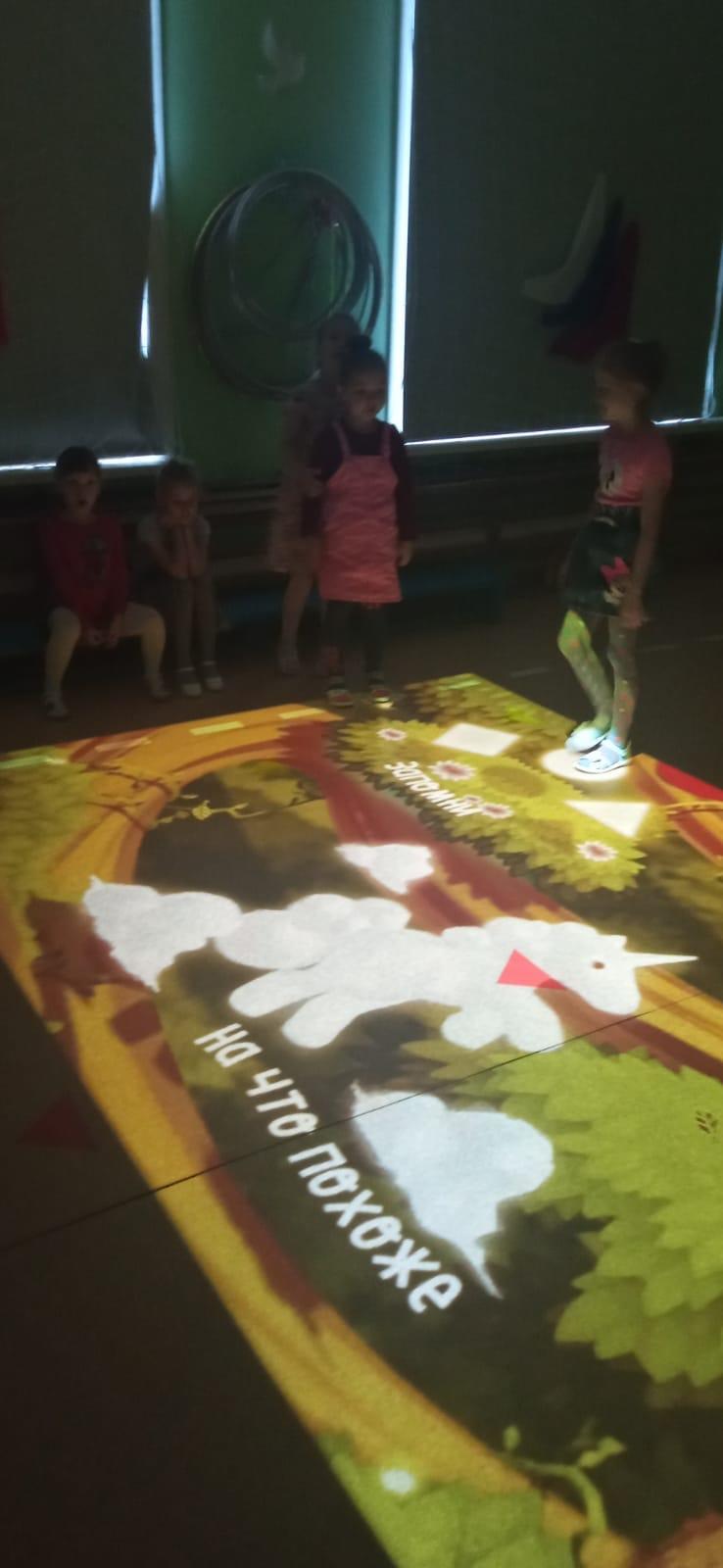 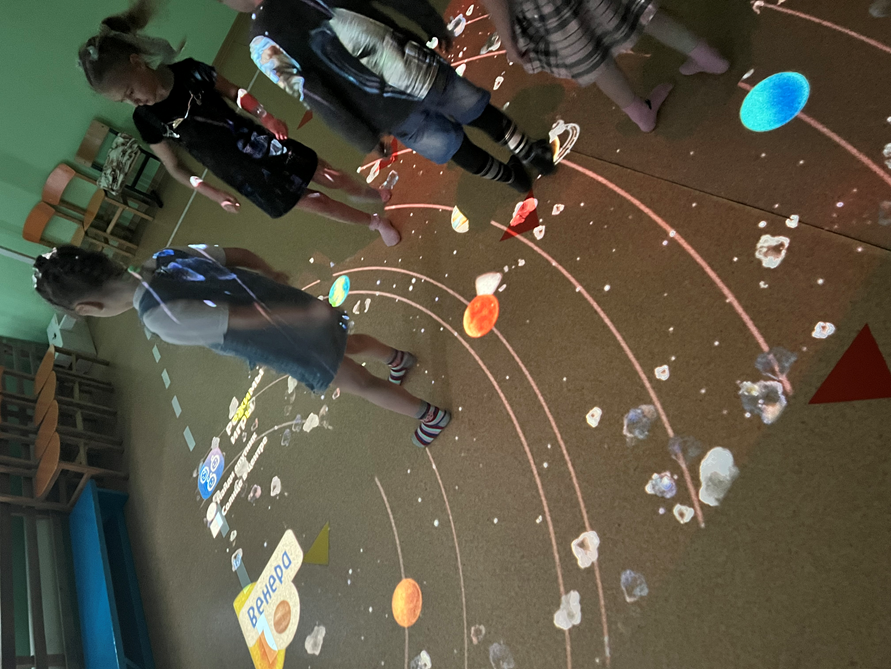 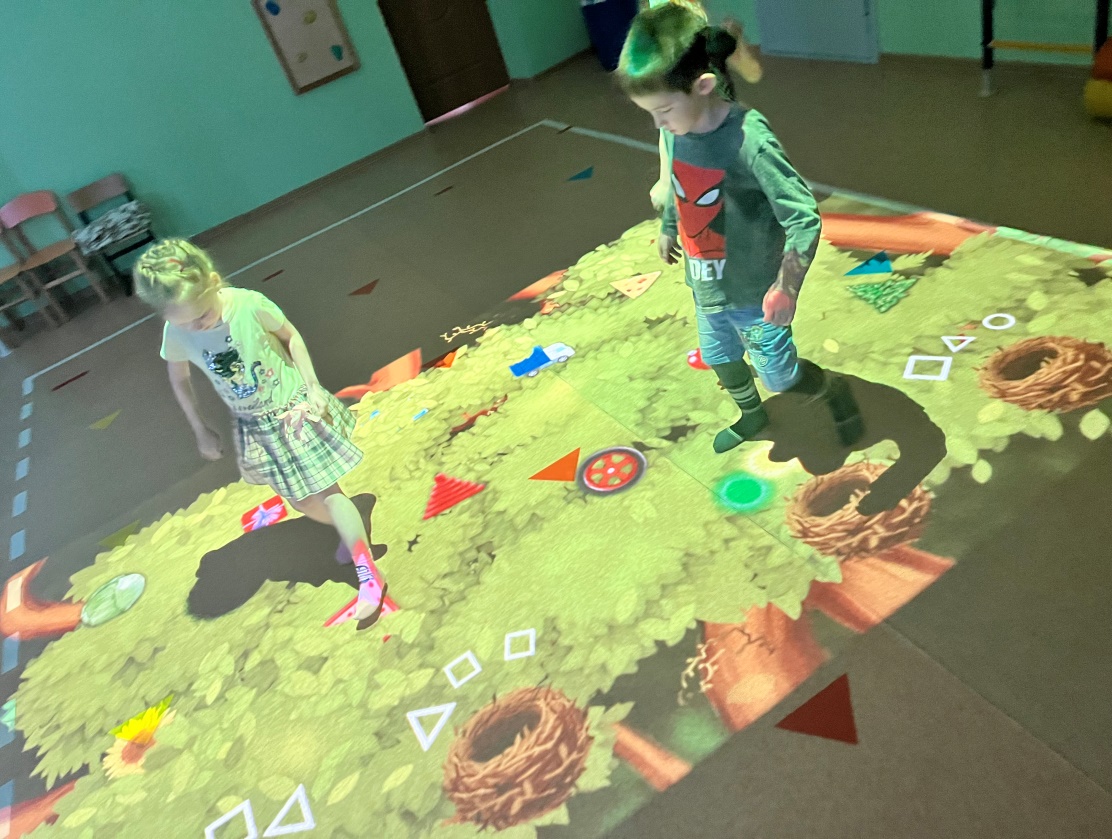 Технология проектной деятельности
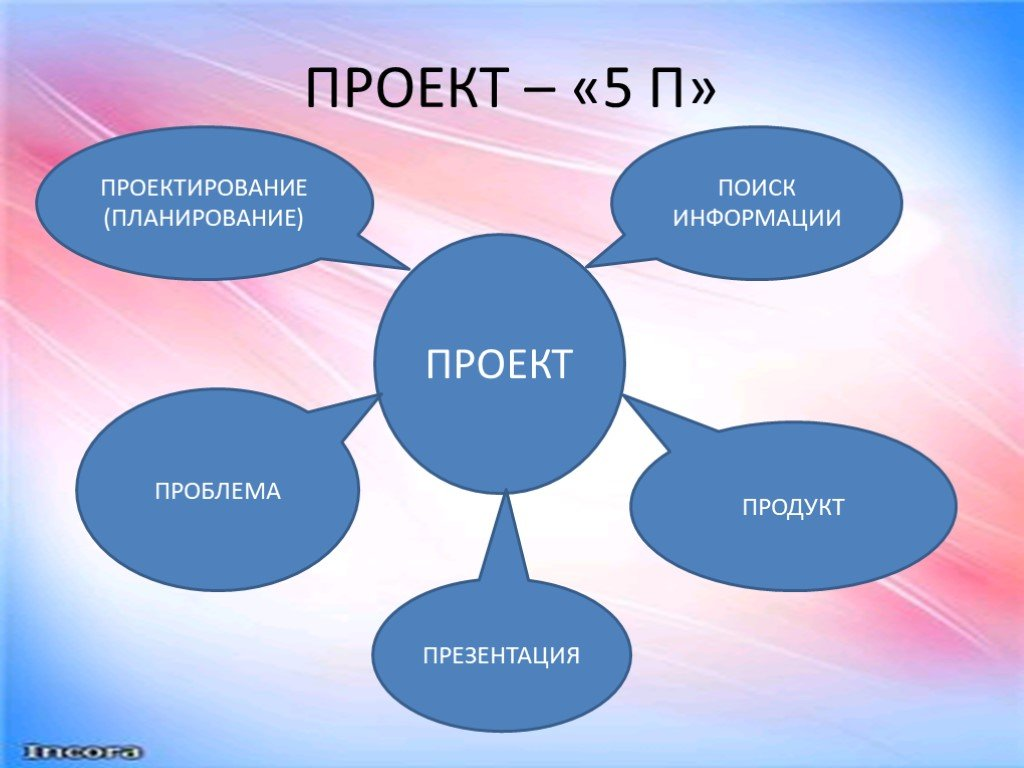 Проект «Осень золотая»
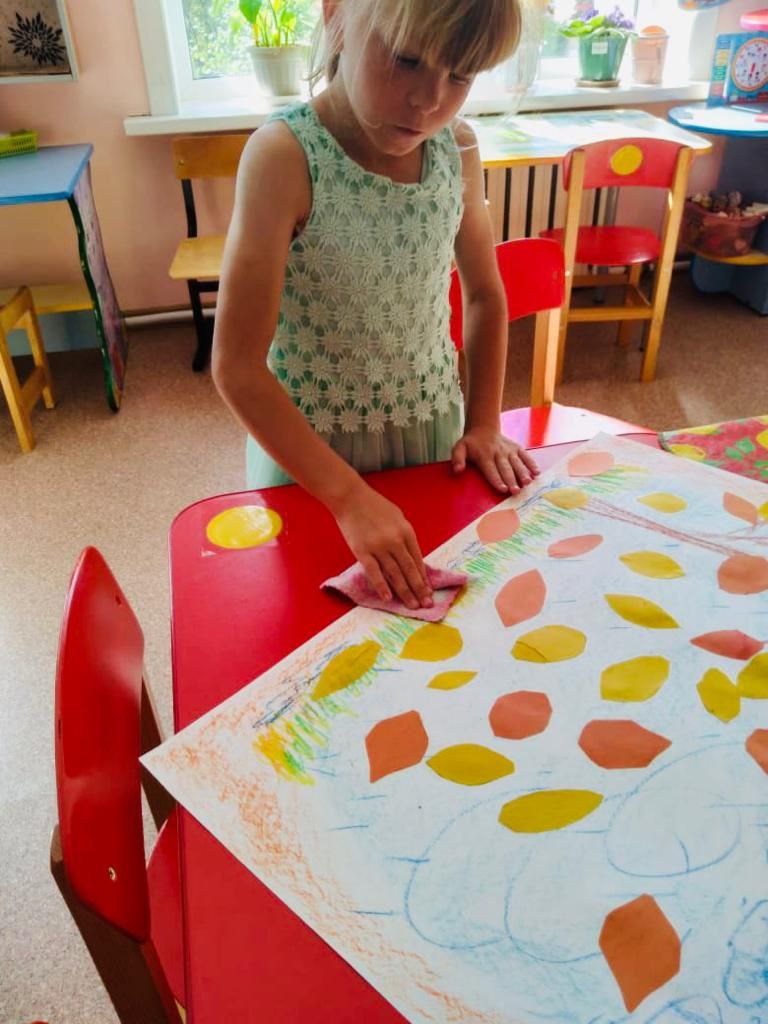 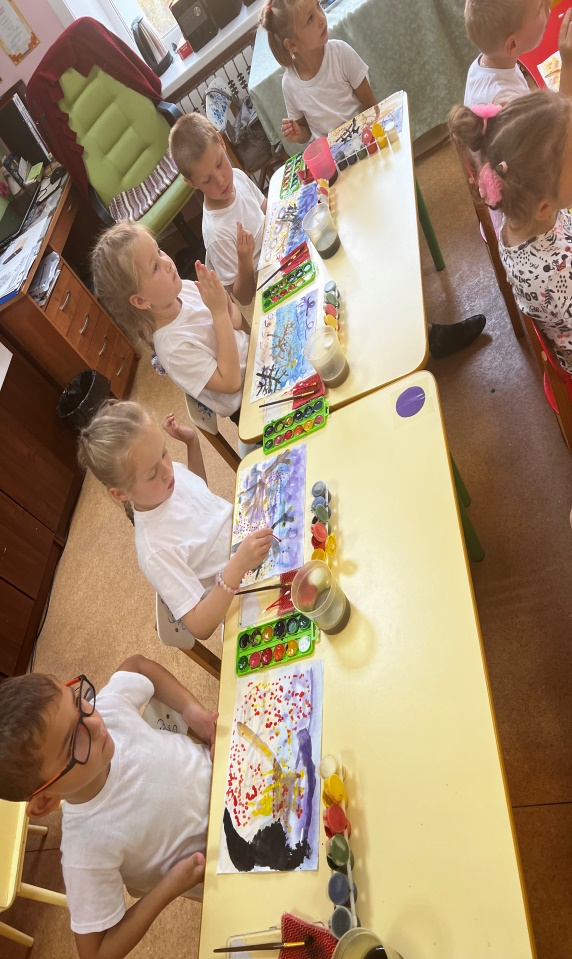 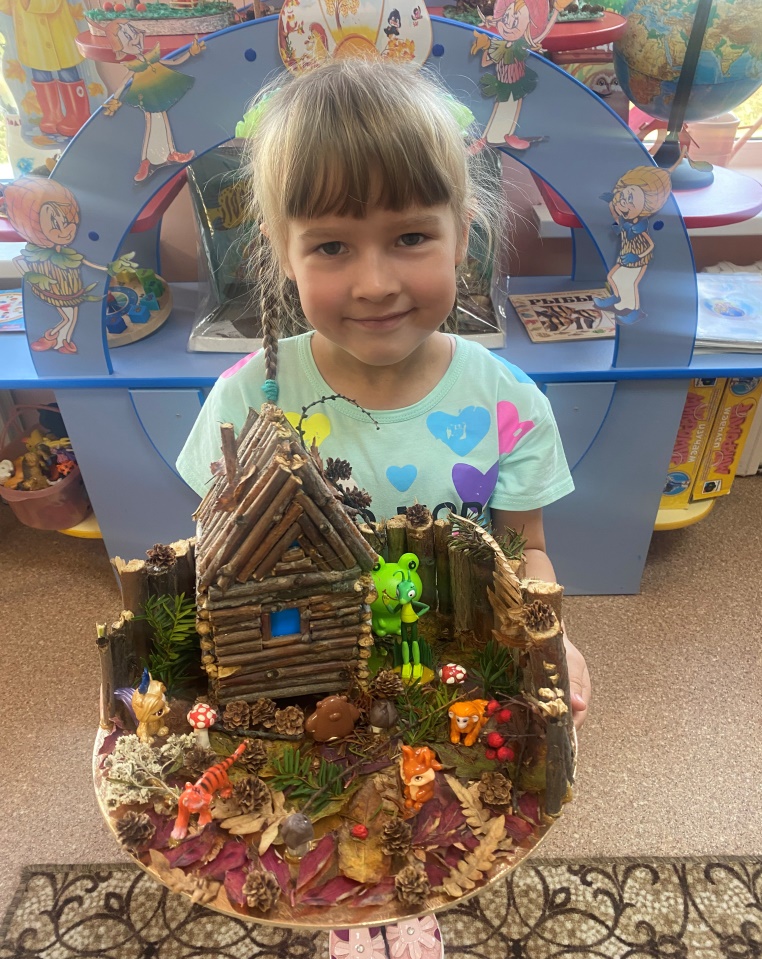 Проект «Яблочный спас»
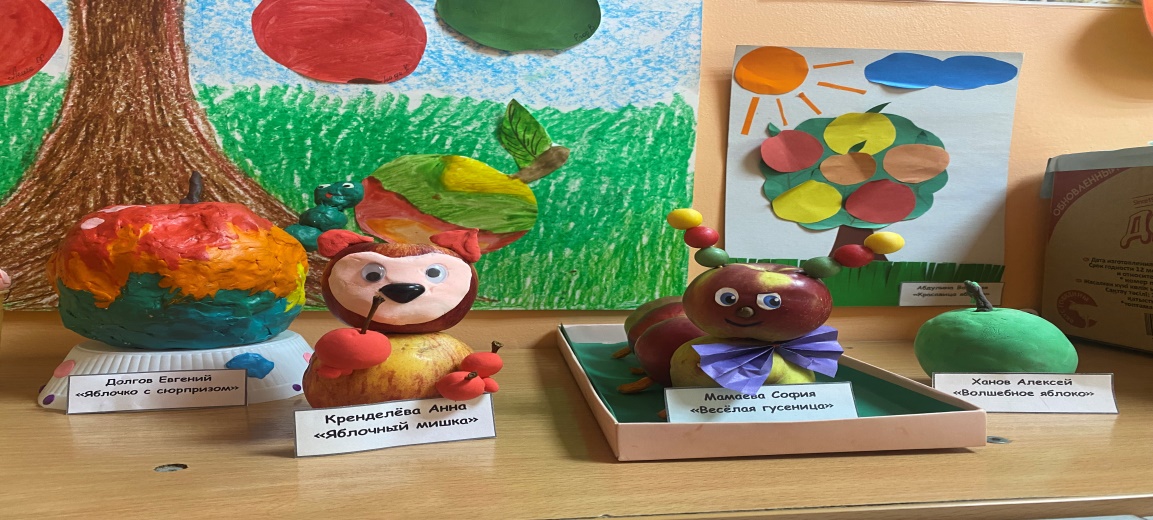 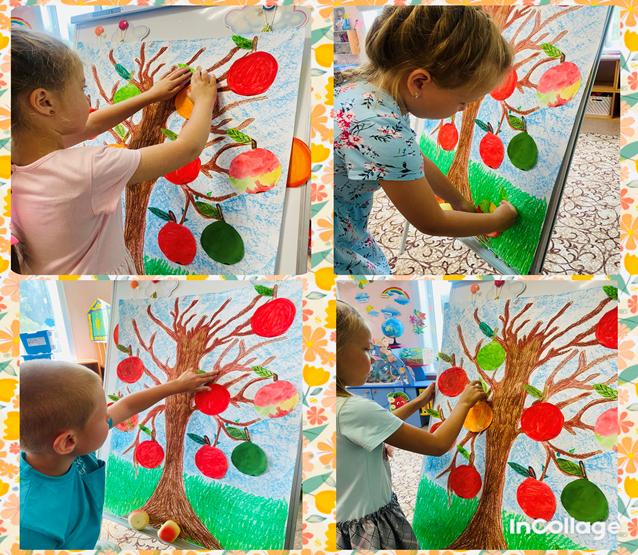 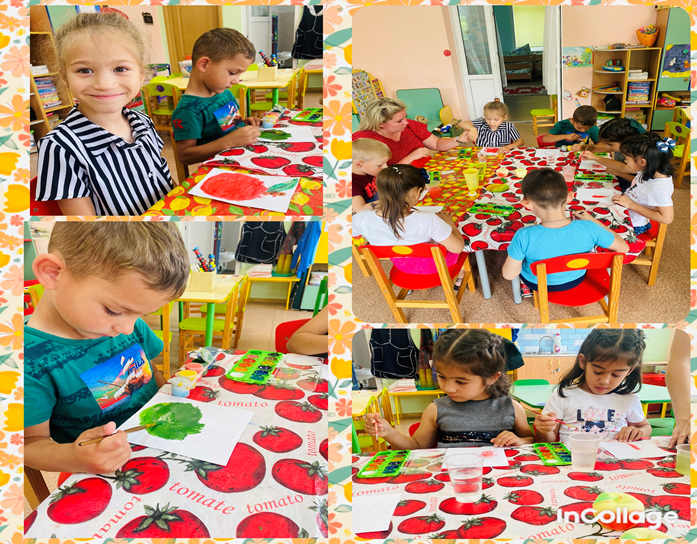 Технология познавательно-исследовательской деятельности
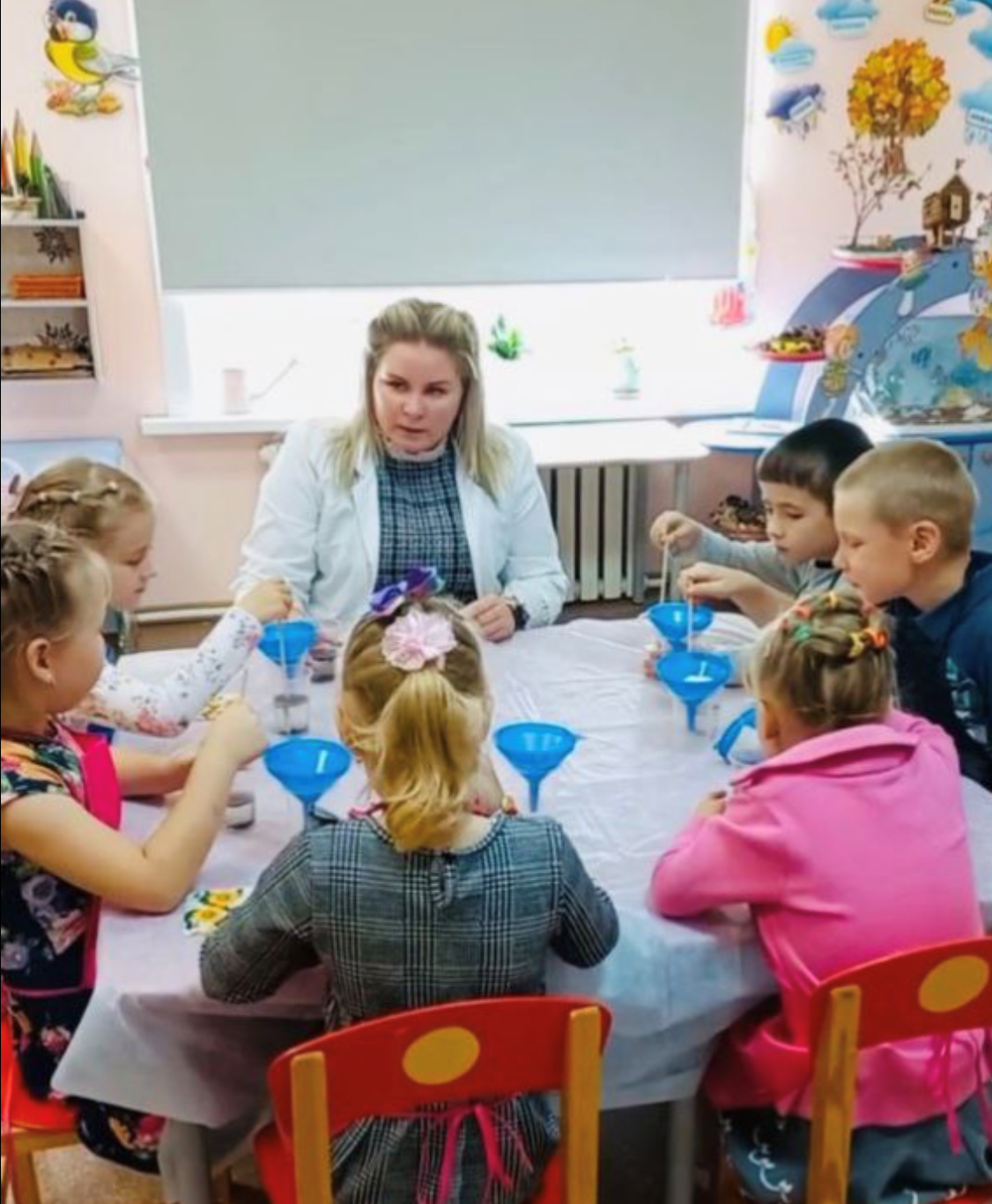 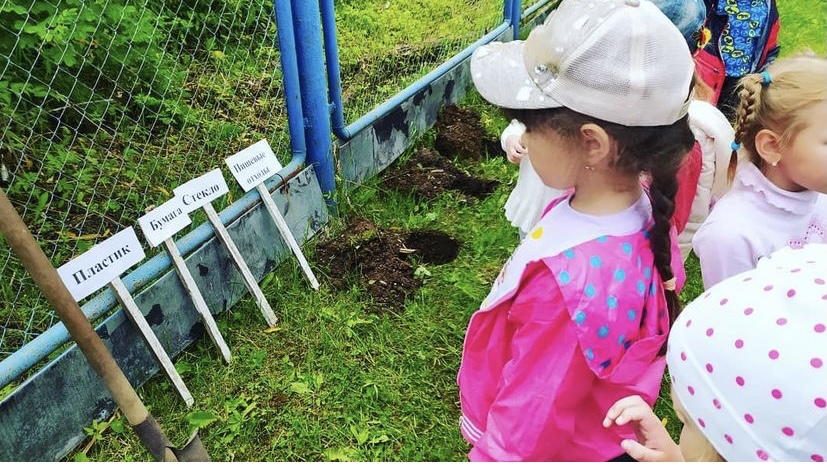 Благодарю за внимание!